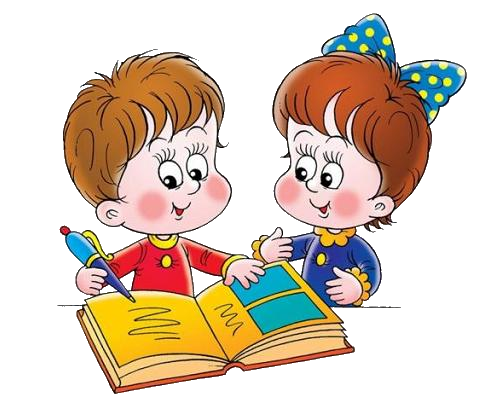 Використання методу сінквейн для розвитку мовлення дітей дошкільного віку
Підготувала:   Миколаєвська О.В., вихователь-методист Сквирського ЗДО №2 «Малятко»
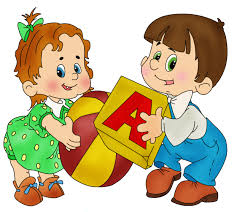 Інноваційність
Створення умов для розвитку особистості, здатної критично мислити, тобто виключати зайве, виділяти головне;

Узагальнювати;

Класифікувати.
Актуальність
Вирішення проблем мовлення є надзвичайно актуальним завданням у дошкільному віці.
     Володіння словом – це мистецтво, якому     потрібно вчитися з дитинства.
      Цьому мистецтву і навчає сінквейн.
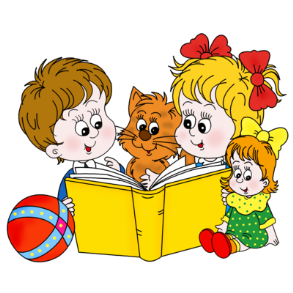 Завдання
- надає лексичним одиницям емоційне забарвлення та забезпечує мимовільне запам’ятовування матеріалу;
- закріплює знання про частини мови;
- активізує словниковий запас;
- удосконалює навик використання у мові синонімів;
- активізує розумову діяльність;
- удосконалює вміння висловлювати власне ставлення до чого-небудь;
- стимулює розвиток творчого потенціалу
Що таке «сінквейн»
Сінквейн –  в перекладі з французької означає «вірш з п’яти рядків».
          Сінквейн – це неримований вірш, який сьогодні є дидактичним прийомом активізації пізнавальної діяльності  та ефективним методом розвитку мови.
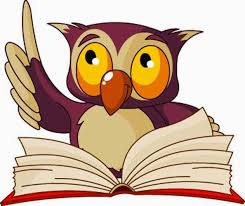 Правила складання сінквейну
• Сінквейн складається з 5 рядків;        • Його форма нагадує ялинку;
1 рядок -1 слово (іменник) 
2 рядок - 2 слова (два прикметники,
які розкривають дану тему)
3 рядок - 3 дієслова, що описують дії, які 
стосуються теми 
4 рядок – фраза, або крилатий вислів,
прислів’я, в якому людина висловлює своє
Ставлення до теми
5 рядок - слово-резюме, що містить у собі ідею 
теми. Може бути одне або більше слів.
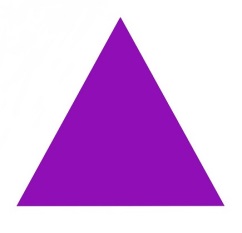 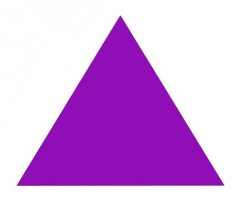 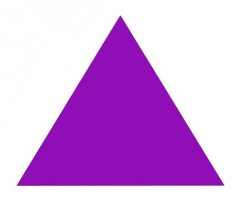 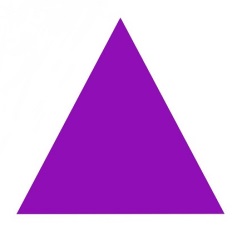 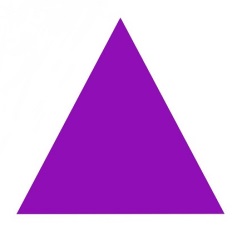 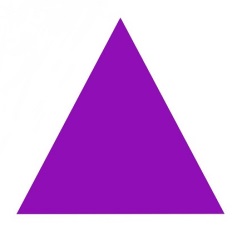 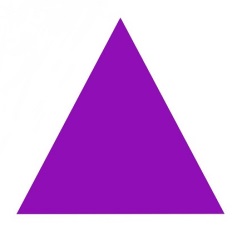 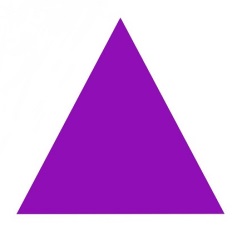 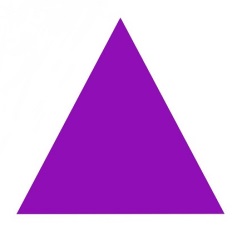 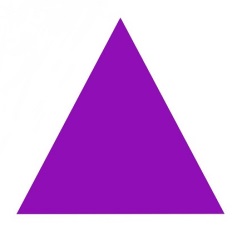 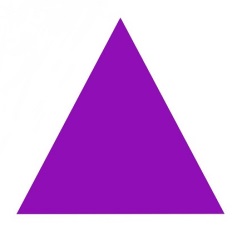 Про що можна скласти сінквейн?
- Про  природу;
- про картину чи літературного героя;- про батьків;- про настрій;- про вивчене на занятті;
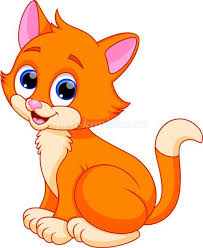 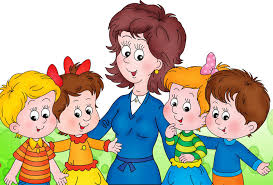 Приклад сінквейну
Хто? - Ведмідь.Який? - Грізний, великий.Що робить? - Гарчить,Ласує, Спить.Речення - Взимку спить убарлозі.Асоціація - Звір.
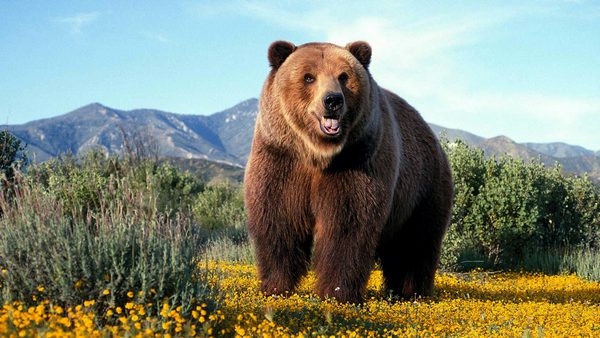 Сінквейн можна використовувати:
1.   Для закріплення вивченої                            лексичної теми:

1. Горобина.2. Струнка, пишна.3. Росте, зеленіє, цвіте.4. Ягоди горобини люблять снігурі.5. Дерево.
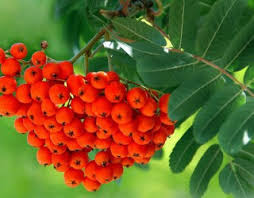 2.  Для закріплення понять, засвоєних на
          занятиях з навчання грамоти:  
 
   1.Звуки.   2. Голосні, приголосні.   3. Чуємо, вимовляємо, виділяємо.   4. Звуки складаються в склади.   5. Мова.
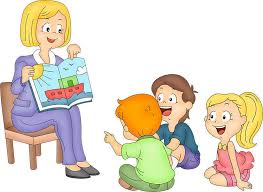 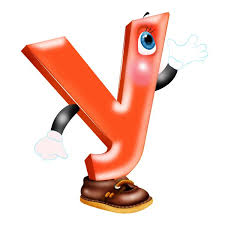 3.Сінквейн несе певне               емоційне забарвлення автора , 
           можна порівняти:
1.Осінь. 
2. Сонячна, тепла.3. Дарує, Світиться, Радує.4. У парку облітає листя.5.  Золото!
                                           1. Осінь. 2. Вітряна, холодна. 3.Дощить, Шурхотить, Хмуриться. 4. Люди дивляться у вікна. 5. Сум!
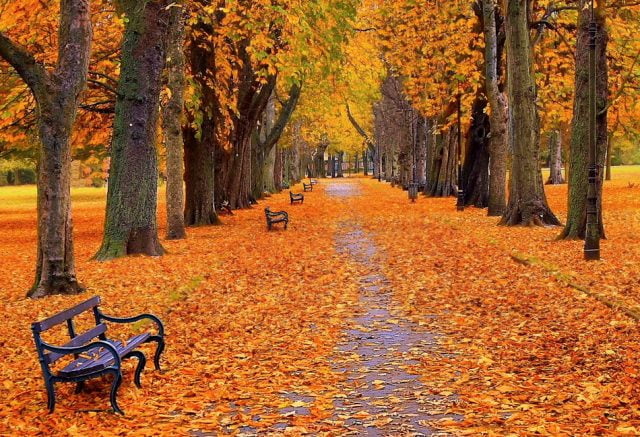 В чому ефективність і значимість методу Сінквейн?

1)Простота. Сінквейн можуть складати всі.
2) В складанні сінквейну кожна дитина може реалізувати свої творчі та інтелектуальні можливості.
3) Сінквейн використовується, як ігровий прийом.
 4) Використовується, як закріплення пройденого матеріалу.